Fahrsport mit Kindern
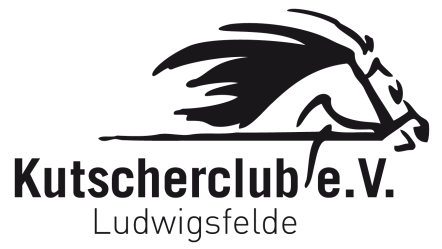 Ronny Weigang   Trainer A / Parcourschef  Fahren
[Speaker Notes: Arbeite seit ca. 10 Jahren mit Kindern in Fahrsport
Ergänzungsqualifikation „Kinderreitunterricht“, was lässt sich auf den Fahrsport übertragen
Erfahrungsbericht, was ich mit Kindern mache]
Einstieg in den Fahrsport
ab 5 Jahre
Einstiegsmöglichkeit für gehandicapte Kinder
körperliche und geistige Einschränkungen
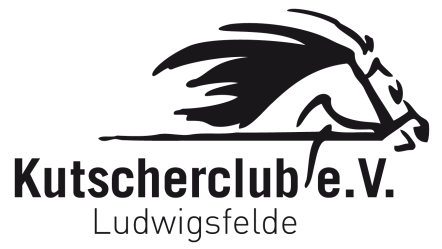 Ronny Weigang   Trainer A / Parcourschef  Fahren
[Speaker Notes: Vorschulalter/ Grundschule – weitere Angebote wie Musikschule, Fußball, ..
Wonneproppen 8 Jahre, 80 kg
Gehbehinderte
Blinde
ADHS und Co]
Einstieg in den Fahrsport
Vorbildfunktion des Trainers ist sehr wichtig!!!
Praktisches Fahren
mit Sicherheitsleinen im Gelände
Peitsche nur bedingt in die Hand geben
Grundfahraufgaben stellen
häufiger Fahrerwechsel
Kinder „mal machen lassen“
gegenseitige Kontrolle
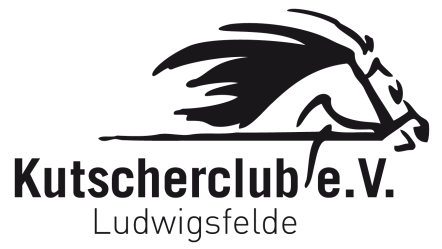 Ronny Weigang   Trainer A / Parcourschef  Fahren
[Speaker Notes: Körperspannung der Kinder
Weiche Gebisse
Lockerungsübungen
Fahrstunde beginnt mit Pony holen, putzen (Jungs sind schneller)
Aufschirren – führen zur Kutsche - Anpannen, Reihenfolge beachten (Achenbach)]
[Speaker Notes: Ein Kind, ein Pony, eine Kutsche – los geht’s]
Theoretischer Unterricht
Theorie nicht länger als 15 Minuten
häufige Methodenwechsel
Basiswissen vermitteln
Theorie zum Anfassen
Fahrlehrgerät
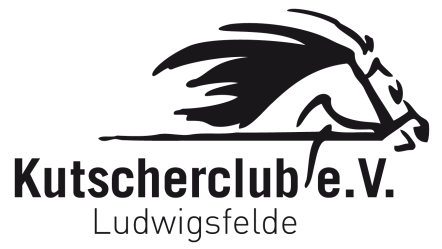 Ronny Weigang   Trainer A / Parcourschef  Fahren
[Speaker Notes: Theorie auf der Kutsche – Pferdefarben spiel
Futter anfassen, riechen]
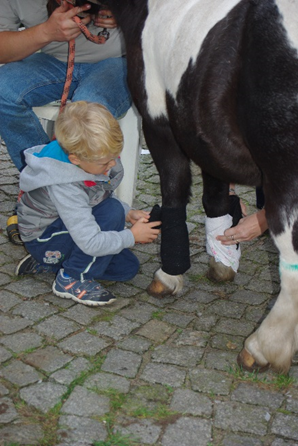 [Speaker Notes: Pony mit Fingerfarbe bemalen/ Anatomie]
Sicherheit
Die größte Sicherheit bietet ein gut ausgebildetes „Fahrschulgespann“
qualitativ gute und passende Geschirre
geeigneter Fahrschulwagen mit TÜV
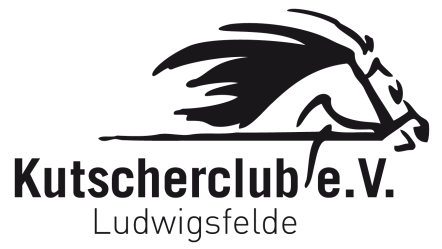 Ronny Weigang   Trainer A / Parcourschef  Fahren
[Speaker Notes: Temperament der Ponys – Fluchtreflex
Fahrschulwaagen mehr später]
Ausrüstung
Kinder immer mit Reithelm auf der Kutsche
Signalwesten beim Fahren im öffentlichen Raum
Fahren immer mit Hintergeschirr
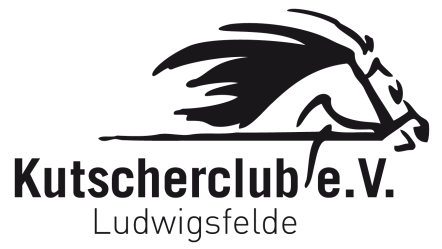 Ronny Weigang   Trainer A / Parcourschef  Fahren
[Speaker Notes: Unerfahrene Fahrer
Beifahrer muss mal runter
Hintergeschirr nicht dabei
Standardkutschen sind zu 90% nicht geeignet
Gewichtsbeispiel Zweispänner]
Ausrüstung
Kutsche
Sitzverstellung
Bremse für den Beifahrer
Gewichtsverteilung der Kutsche beachten
verkehrssicher
weitere Angebote
Putzwettbewerb
Namensschilder malen
Halloweenparty, Weihnachtsfeier
Schlafen im Stroh
Ausflüge z.B. zu Messen, Museen, Veranstaltungen
Abzeichen- Prüfungen
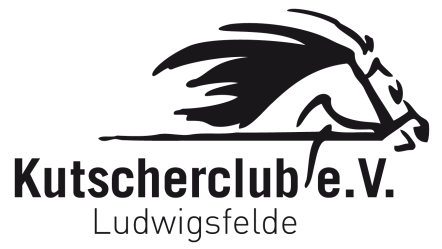 Ronny Weigang   Trainer A / Parcourschef  Fahren
[Speaker Notes: Gestüt, Neuwerk
Abzeichen Ziel für Kinder, besonders bei Jungen]
[Speaker Notes: Gestüt Warendorf]
Turniersport
Der Spaß am Sport muss erhalten bleiben

Dressurlektionen mit Orientierungskegeln
Buchstaben mit Symbolen unterstützen
Einführen von Fachbegriffen

WBO Veranstaltungen für Kinder
Kinderfahrturnier LPO Klasse E
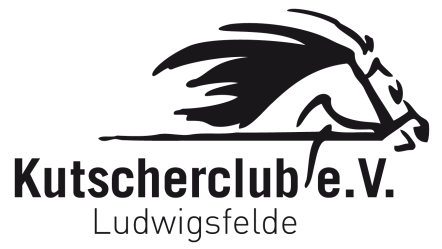 Ronny Weigang   Trainer A / Parcourschef  Fahren
[Speaker Notes: Einfache Schlangenlinie mit Kegel
WBO bietet alle möglichkeiten
Klasse E / Schnupperlizenz]